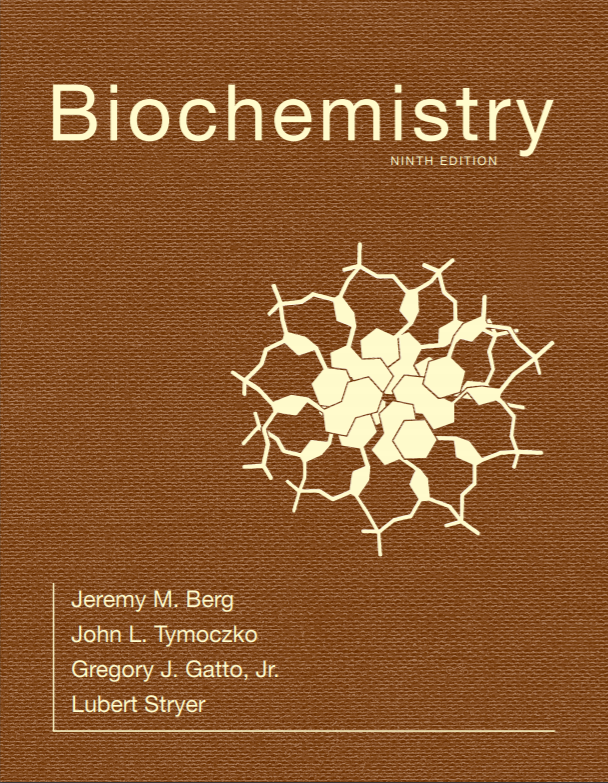 Chapter 17
The Citric Acid Cycle
© 2019 W. H. Freeman and Company
[Speaker Notes: Corresponding Chapters: 1, 2, 8, 9, 10]
CHAPTER 17The Citric Acid Cycle
[Speaker Notes: Roundabouts, or traffic circles, function as hubs to facilitate traffic flow. The citric acid cycle is the biochemical hub of the cell, oxidizing carbon fuels, usually in the form of acetyl CoA, as well as serving as a source of precursors for biosynthesis. [Chalermkiat Seedokmai/Getty Images.]]
Ch.17 Learning Objectives
By the end of this chapter, you should be able to:
Explain why the reaction catalyzed by the pyruvate dehydrogenase complex is a crucial juncture in metabolism.
Identify the means by which the pyruvate dehydrogenase complex is regulated.
Identify the primary catabolic purpose of the citric acid cycle.
Explain the efficiency of using the citric acid cycle to oxidize acetyl CoA.
Describe how the citric acid cycle is regulated.
Describe the role of the citric acid cycle in anabolism.
Identify the biochemical advantages that the glyoxylate cycle provides.
Ch.17 Outline
17.1 The Pyruvate Dehydrogenase Complex Links Glycolysis to the Citric Acid Cycle
17.2 The Citric Acid Cycle Oxidizes Two-Carbon Units
17.3 Entry to the Citric Acid Cycle and Metabolism Through It Are Controlled
17.4 The Citric Acid Cycle Is a Source of Biosynthetic Precursors
17.5 The Glyoxylate Cycle Enables Plants and Bacteria to Grow on Acetate
Acetyl CoA is the Main Entry Point to the Citric Acid Cycle
Under aerobic conditions,  pyruvate enters the mitochondria where it is converted into acetyl CoA.
Acetyl CoA is the fuel for the citric acid cycle, which processes the two-carbon acetyl unit to two molecules of CO2 while harvesting high-energy electrons that can be used to form ATP.
Mitochondrion
[Speaker Notes: FIGURE 17.1 Mitochondrion. The double membrane of the mitochondrion is evident in this electron micrograph. The numerous invaginations of the inner mitochondrial membrane are called cristae. The oxidative decarboxylation of pyruvate and the sequence of reactions in the citric acid cycle take place within the matrix. [Omikron/Science Source.]]
The Citric Acid Cycle Harvests High-energy Electrons
A key function of the citric acid cycle is to harvest high-energy electrons in the form of NADH and FADH2.
The two-carbon acetyl unit from acetyl CoA condenses with oxaloacetate to form citrate, which is subsequently oxidized.
The high-energy electrons are used later in the electron transport chain and eventually reduce O2 to H2O. During the passage of electrons through the transport chain, proton pumps generate a proton gradient that is used to synthesize ATP.
Overview of the Citric Acid Cycle
[Speaker Notes: FIGURE 17.2 Overview of the citric acid cycle. The citric acid cycle oxidizes two-carbon units, producing two molecules of CO2, one molecule of ATP, and high-energy electrons in the form of NADH and FADH2.]
Cellular Respiration
[Speaker Notes: FIGURE 17.3 Cellular respiration. The citric acid cycle constitutes the first stage in cellular respiration, the removal of high-energy electrons from carbon fuels in the form of NADH and FADH2 (blue pathway). These electrons reduce O2 to generate a proton gradient (red pathway), which is used to synthesize ATP (green pathway). The reduction of O2 and the synthesis of ATP constitute oxidative phosphorylation.]
Section 17.1 The Pyruvate Dehydrogenase Complex Links Glycolysis to the Citric Acid Cycle
The pyruvate dehydrogenase complex, a component of the mitochondrial matrix, is composed of three distinct enzymes that oxidatively decarboxylate pyruvate to form acetyl CoA.
This reaction is an irreversible link between glycolysis and the citric acid cycle.
The Link Between Glycolysis and the Citric Acid Cycle
[Speaker Notes: FIGURE 17.4 The link between glycolysis and the citric acid cycle. Pyruvate produced by glycolysis is converted into acetyl CoA, the fuel of the citric acid cycle.]
Pyruvate Dehydrogenase Complex of E. coli
Mechanism: The Synthesis of Acetyl Coenzyme A from Pyruvate Requires Three Enzymes and Five Coenzymes (1/7)
The coenzymes thiamine pyrophosphate, lipoic acid, and FAD are catalytic cofactors, whereas CoA and NAD+ are stochiometric cofactors (i.e., cofactors that function as substrates)
Mechanism: The Synthesis of Acetyl Coenzyme A from Pyruvate Requires Three Enzymes and Five Coenzymes (2/7)
The synthesis of acetyl CoA from pyruvate consists of three steps: a decarboxylation, an oxidation, and the transfer of an acetyl unit to CoA.
The steps must be coupled to preserve the free energy derived from the decarboxylation step, since this drives the formation of NADH and acetyl CoA.
Mechanism: The Synthesis of Acetyl Coenzyme A from Pyruvate Requires Three Enzymes and Five Coenzymes (3/7)
The first step in the reaction that is catalyzed by the pyruvate dehydrogenase complex is the decarboxylation.
Pyruvate dehydrogenase (E1), a component of the complex, catalyzes the decarboxylation. Pyruvate combines with the ionized form of the coenzyme thiamine pyrophosphate (TPP).
Mechanism: The Synthesis of Acetyl Coenzyme A from Pyruvate Requires Three Enzymes and Five Coenzymes (4/7)
The mechanism of decarboxylation requires four steps:
TPP forms a carbanion.
The carbanion attacks the carbonyl group of pyruvate.
Decarboxylation occurs. The positive charge on the TPP stabilizes the negative charge resulting from the decarboxylation.
Protonation occurs to yield the hydroxyethyl-TPP intermediate.
Mechanism of the E1 Decarboxylation Reaction
[Speaker Notes: FIGURE 17.5 Mechanism of the E1 decarboxylation reaction. E1 is the pyruvate dehydrogenase component of the pyruvate dehydrogenase complex. A key feature of the prosthetic group, TPP, is that the carbon atom between the nitrogen and sulfur atoms in the thiazole ring is much more acidic than most =C— groups, with a pKa value near 10. (1) This carbon center ionizes to form a carbanion. (2) The carbanion readily adds to the carbonyl group of pyruvate. (3) This addition is followed by the decarboxylation of pyruvate. The positively charged ring of TPP acts as an electron sink that stabilizes the negative charge that is transferred to the ring as part of the decarboxylation. (4) Protonation yields hydroxyethyl-TPP.]
Mechanism: The Synthesis of Acetyl Coenzyme A from Pyruvate Requires Three Enzymes and Five Coenzymes (5/7)
The second step in the reaction that is catalyzed by the pyruvate dehydrogenase complex is the oxidation.
The two-carbon fragment is oxidized and transferred to dihydrolipoamide to form acetyllipoamide on E2 in a reaction also catalyzed by E1
Mechanism: The Synthesis of Acetyl Coenzyme A from Pyruvate Requires Three Enzymes and Five Coenzymes (6/7)
The third step in the reaction that is catalyzed by the pyruvate dehydrogenase complex is the linkage to CoA.
E2 catalyzes the transfer of the acetyl group from acetyllipoamide to coenzyme A to form acetyl CoA.
Mechanism: The Synthesis of Acetyl Coenzyme A from Pyruvate Requires Three Enzymes and Five Coenzymes (7/7)
The final step in the reaction that is catalyzed by the pyruvate dehydrogenase complex is the regeneration of oxidized lipoamide.
To participate in another reaction cycle, dihydrolipoamide must be reoxidized. This reaction is catalyzed by dihydrolipoyl dehydrogenase (E3), and it also regenerates NADH.
Flexible Linkages Allow Lipoamide to Move Between Different Active Sites
The three enzymes of the pyruvate dehydrogenase complex are structurally integrated, and the lipoamide arm allows rapid movement of substrates and products from one active site of the complex to another.
Dihydrolipoamide is formed by the attachment of the vitamin lipoic acid to a lysine residue in dihydrolipoyl transacetylase (E2).
The core of the pyruvate dehydrogenase complex is formed by 60 molecules of E2, the transacetylase.
Structure of the Pyruvate Dehydrogenase Complex from B. stearothermophilus
[Speaker Notes: FIGURE 17.6 Structure of the pyruvate dehydrogenase complex from B. stearothermophilus. The image of the complex, which was derived from cryo-electron microscopic data (Section 3.5), shows an inner core consisting of the E2 enzyme. The shell surrounding the core consists of E1 and E3 enzymes, although only the E1 enzymes are shown in this structure. Two of the 60 lipoamide arms are shown (red and yellow). [Donald Bliss, National Library of Medicine.]]
Structure of the Transacetylase (E2) Core
[Speaker Notes: FIGURE 17.7 Structure of the transacetylase (E2) core. The figure shows one subunit of the transacetylase trimer. Notice that each subunit consists of three domains: a lipoamide-binding domain, a small domain that interacts with E3, and a large transacetylase catalytic domain. The catalytic domains interact with one another to form the catalytic trimer. Transacetylase domains of three identical subunits are shown, with one depicted in red and the others in white in the ribbon representation.]
Steps in the Pyruvate Dehydrogenase Mechanism
Pyruvate is decarboxylated at the active site of E1, forming the hydroxyethyl-TPP intermediate. CO2 leaves as the first product.
E2 inserts the lipoamide arm of the lipoamide domain into the deep channel in E1 leading to the active site.
E1 catalyzes the transfer of the acetyl group to the lipoamide. The acetylated arm then leaves E1 and enters the E2 cube to visit the active site of E2, located deep in the cube at the subunit interface.
The acetyl group is then transferred to CoA, and the second product, acetyl CoA, leaves. The reduced lipoamide arm then swings to the active site of E3.
At the E3 active site, the lipoamide is oxidized by FAD. The reactivated lipoamide is ready to begin another reaction cycle.
The final product, NADH, is produced with the reoxidation of FADH2.
Reactions of the Pyruvate Dehydrogenase Complex
[Speaker Notes: FIGURE 17.8 Reactions of the pyruvate dehydrogenase complex. At the top (left), the enzyme (represented by a yellow, a green, and two red spheres) is unmodified and ready for a catalytic cycle. (1) Pyruvate is decarboxylated to form hydroxyethyl-TPP. (2) The lipoamide arm of E2 moves into the active site of E1. (3) E1 catalyzes the transfer of the two-carbon group to the lipoamide group to form the acetyl–lipoamide complex. (4) E2 catalyzes the transfer of the acetyl moiety to CoA to form the product acetyl CoA. The dihydrolipoamide arm then swings to the active site of E3. E3 catalyzes (5) the oxidation of the dihydrolipoamide and (6) the transfer of the protons and electrons to NAD+ to complete the reaction cycle.]
Section 17.2 The Citric Acid Cycle Oxidizes Two-Carbon Units
Citrate synthase catalyzes the condensation of acetyl CoA and oxaloacetate to form citrate.
Citryl CoA is first formed. The favorable hydrolysis of the thioester to release CoA drives what would otherwise be a relatively unfavorable lengthening of the carbon chain.
The enzyme is referred to as a synthase since it joins two units without direct participation of an NTP.
Mechanism: The Mechanism of Citrate Synthase Prevents Undesirable Reactions
Citrate synthase exhibits induced fit, since oxaloacetate binding induces structural changes in the enzyme that lead to the formation of the acetyl CoA binding site.
This also indicates that it is an example of “ordered sequential” kinetics.
The formation of the reaction intermediate citryl CoA causes a dramatic structural change that completes active site formation, enabling cleavage of the thioester linkage.
Citryl CoA is then cleaved to form citrate and CoA.
Conformational Changes in Citrate Synthase on Binding Oxaloacetate
[Speaker Notes: FIGURE 17.9 Conformational changes in citrate synthase on binding oxaloacetate. The small domain of each subunit of the homodimer is shown in yellow; the large domains are shown in blue. (Left) Open form of enzyme alone. (Right) Closed form of the oxaloacetate-enzyme complex. [Drawn from 5CSC.pdb and 4CTS.pdb.]]
Mechanism of Synthesis of Citryl CoA by Citrate Synthase
[Speaker Notes: FIGURE 17.10 Mechanism of synthesis of citryl CoA by citrate synthase. (1) In the substrate complex (left), His 274 donates a proton to the carbonyl oxygen of acetyl CoA to promote the removal of a methyl proton by Asp 375 to form the enol intermediate (center). (2) Oxaloacetate is activated by the transfer of a proton from His 320 to its carbonyl carbon atom. (3) Simultaneously, the enol of acetyl CoA attacks the carbonyl carbon of oxaloacetate to form a carbon–carbon bond linking acetyl CoA and oxaloacetate. His 274 is reprotonated. Citryl CoA is formed. His 274 participates again as a proton donor to hydrolyze the thioester (not shown), yielding citrate and CoA.]
Citrate is Isomerized into Isocitrate
Aconitase, an iron–sulfur protein (also referred to as a non-heme iron protein), catalyzes the formation of isocitrate from citrate.
It catalyzes a dehydration followed by a hydration.
Binding of Citrate to the Iron–Sulfur Complex of Aconitase
[Speaker Notes: FIGURE 17.11 Binding of citrate to the iron–sulfur complex of aconitase. A 4Fe-4S iron–sulfur cluster is a component of the active site of aconitase. Notice that one of the iron atoms of the cluster binds to a COO− group and an OH group of citrate. [Drawn from 1C96.pdb.]]
Isocitrate is Oxidized and Decarboxylated to Alpha-ketoglutarate
Isocitrate dehydrogenase catalyzes the oxidative decarboxylation of isocitrate, forming α-ketoglutarate and capturing high-energy electrons as NADH.
The first of two CO2 molecules released in the citric acid cycle is produced here.
Succinyl Coenzyme A is Formed by the Oxidative Decarboxylation of  Alpha-ketoglutarate (1/2)
The α-ketoglutarate dehydrogenase complex catalyzes the synthesis of succinyl CoA from α-ketoglutarate, generating another molecule of NADH.
Succinyl Coenzyme A is Formed by the Oxidative Decarboxylation of  Alpha-ketoglutarate (2/2)
The enzyme is actually an organized assembly of three kinds of enzymes that is homologous to the pyruvate dehydrogenase complex.
Moreover, the E3 component is identical in both enzymes, and both substrates are alpha-ketoacids.
A Compound with High Phosphoryl-transfer Potential is Generated from Succinyl Coenzyme A
Succinyl CoA synthetase catalyzes the cleavage of a thioester linkage and concomitantly forms ATP.
The formation of ATP by succinyl CoA synthetase is an example of a substrate-level phosphorylation because succinyl phosphate, a high phosphoryl-transfer potential compound, donates a phosphate to ADP.
ATP or GTP May be Produced at this Step
In mammals, there are two isozymic forms of the enzyme, one specific for ADP and one for GDP.
In tissues that perform large amounts of cellular respiration (e.g., skeletal and heart muscle), the ADP-requiring isozyme predominates.
In tissues that perform many anabolic reactions (e.g., liver), the GDP-requiring enzyme is common and can work in reverse so that GTP is used to power succinyl CoA synthesis. Succinyl CoA is then used in heme synthesis.
If one NTP accumulates but the other is needed, they can be readily interconverted by nucleoside diphosphokinase.
Mechanism: Succinyl Coenzyme A Synthetase Transforms Types of Biochemical Energy
The succinyl coenzyme A synthetase-catalyzed reaction occurs in four steps:
Phosphate attacks succinyl CoA, displacing the CoA and forming succinyl phosphate, a molecule with high phosphoryl-transfer potential.
Histidine removes the phosphoryl group, forming phosphohistidine and succinate.
The phosphohistidine reorients to approach the bound ADP.
The phosphoryl group is transferred to ADP to form ATP.
Reaction Mechanism of Succinyl CoA Synthetase
[Speaker Notes: FIGURE 17.12 Reaction mechanism of succinyl CoA synthetase. The reaction proceeds through a phosphorylated enzyme intermediate. (1) Orthophosphate displaces coenzyme A, which generates another energy-rich compound, succinyl phosphate. (2) A histidine residue removes the phosphoryl group with the concomitant generation of succinate and phosphohistidine. (3) The phosphohistidine residue then swings over to a bound ADP, and (4) the phosphoryl group is transferred to form ATP.]
Oxaloacetate is Regenerated by the Oxidation of Succinate (1/4)
Succinate dehydrogenase, fumarase, and malate dehydrogenase catalyze successive reactions to regenerate oxaloacetate.
FADH2 and NADH are generated.
Oxaloacetate can condense with another acetyl CoA to initiate another cycle.
Oxaloacetate is Regenerated by the Oxidation of Succinate (2/4)
Oxaloacetate is Regenerated by the Oxidation of Succinate (3/4)
Succinate dehydrogenase is associated with the electron-transport chain. The electrons pass directly from FADH2 to coenzyme Q.
The acceptor needs to be FAD, because the free energy change for this reaction would have been insufficient to reduce NAD+.
Malate dehydrogenase catalyzes the stereospecific addition of H+ and OH−, yielding only the L-isomer of malate.
Oxaloacetate is Regenerated by the Oxidation of Succinate (4/4)
In the final step, malate is oxidized to oxaloacetate, producing another molecule of NADH.
This reaction is extremely endergonic under standard conditions. The actual ΔG becomes favorable because of the use of the products: oxaloacetate in the first step of the citric acid cycle and NADH in the electron transport chain.
The Citric Acid Cycle Produces High-transfer-potential Electrons, ATP, and CO2 (1/4)
The net reaction of the citric acid cycle is
Each pair of electrons from NADH will generate ~2.5 ATP when used to reduce oxygen in the electron-transport chain.
Each pair of electrons from FADH2 will power the synthesis of ~1.5 ATP with the reduction of oxygen in the electron-transport chain.
The Citric Acid Cycle Produces High-transfer-potential Electrons, ATP, and CO2 (2/4)
Evidence suggests that there is a physical association of all of the enzymes of the citric acid cycle into a supramolecular complex. This close arrangement of enzymes enhances the efficiency of the citric acid cycle by the strategy of substrate channeling.
Unlike glycolysis, which has anaerobic strategies (fermentation) for replenishing NAD+ if needed, the citric acid cycle can only proceed if there is enough O2 for the electron transport chain to proceed, using NADH and FADH2 and releasing the oxidized form of these carriers.
The Citric Acid Cycle Produces High-transfer-potential Electrons, ATP, and CO2 (3/4)
Evidence suggests that there is a physical association of all of the enzymes of the citric acid cycle into a supramolecular complex. The close arrangement of enzymes enhances the efficiency of the citric acid cycle because a reaction product can pass directly from one active site to the next through connecting channels.
Unlike glycolysis, which has anaerobic strategies (fermentation) for replenishing NAD+ if needed, the citric acid cycle can only proceed if there is enough O2 for the electron transport chain to proceed, using NADH and FADH2 and releasing the oxidized form of these carriers
The Citric Acid Cycle Produces High-transfer-potential Electrons, ATP, and CO2 (4/4)
Two carbon atoms enter in the form of an acetyl unit, and two carbons leave in the form of CO2 molecules (though isotope labeling studies indicate that they are not the same carbon atoms that immediately leave).
Four pairs of electrons leave on the reduced form of electron carriers (three NADH and one FADH2).
One NTP (usually ATP) is generated.
Two water molecules are consumed: one in the synthesis of citrate by the hydrolysis of citryl CoA and the other in the hydration of fumarate.
The Citric Acid Cycle
[Speaker Notes: FIGURE 17.13 The citric acid cycle. Notice that since succinate is a symmetric molecule, the identity of the carbons from the acetyl unit is lost.]
Citric Acid Cycle Kinetics
Section 17.3 Entry to the Citric Acid Cycle and Metabolism Through It Are Controlled
The formation of acetyl CoA from pyruvate is irreversible in animal cells.
Acetyl CoA has two principal fates: metabolism by the citric acid cycle or incorporation into fatty acids.
Therefore, the pyruvate dehydrogenase complex must be carefully regulated in order to meet the cell’s needs. The regulatory strategies include both allosteric regulation and reversible phosphorylation.
From Glucose to Acetyl CoA
[Speaker Notes: FIGURE 17.14 From glucose to acetyl CoA. The synthesis of acetyl CoA by the pyruvate dehydrogenase complex is a key irreversible step in the metabolism of glucose.]
The Pyruvate Dehydrogenase Complex is Regulated Allosterically and by Reversible Phosphorylation
The key means of regulating the complex is covalent modification. The kinase pyruvate dehydrogenase kinase (PDK), which in mammals is associated with the complex, phosphorylates and inactivates the complex.
The phosphatase pyruvate dehydrogenase phosphatase (PDP), also associated with the complex, removes the phosphate and reactivates the enzyme.
High ratios of NADH/NAD+, acetyl CoA/ CoA, and ATP/ADP promote phosphorylation and inactivation of the complex by activating PDK.
This means that high concentrations of immediate (acetyl CoA and NADH) and ultimate (ATP) products inhibit the complex.
Conversely, high ADP and pyruvate stimulate the complex.
Regulation of the Pyruvate Dehydrogenase Complex (1/2)
[Speaker Notes: FIGURE 17.15 Regulation of the pyruvate dehydrogenase complex. A specific kinase phosphorylates and inactivates pyruvate dehydrogenase (PDH), and a phosphatase activates the dehydrogenase by removing the phosphoryl group. The kinase and the phosphatase also are highly regulated enzymes.]
Regulation of the Pyruvate Dehydrogenase Complex (2/2)
[Speaker Notes: FIGURE 17.16 Response of the pyruvate dehydrogenase complex to the energy charge. The pyruvate dehydrogenase complex is regulated to respond to the energy charge of the cell. (A) The complex is inhibited by its immediate products, NADH and acetyl CoA, as well as by the ultimate product of cellular respiration, ATP. (B) The complex is activated by pyruvate and ADP, which inhibit the kinase that phosphorylates PDH.]
Pyruvate Dehydrogenase Phosphatase Deficiency
Individuals with pyruvate dehydrogenase phosphatase deficiency have a pyruvate dehydrogenase complex that is always phosphorylated (i.e., inactive).
In these individuals, glucose is processed to lactate rather than to acetyl CoA, and high blood lactic acid results.
Many systems malfunction in the acidified environment, particularly the central nervous system.
The Citric Acid Cycle is Controlled at Several Points
The key control points in the citric acid cycle are the reactions catalyzed by the allosteric enzymes isocitrate dehydrogenase and α-ketoglutarate dehydrogenase.
These are the first two enzymes that harvest high-energy electrons in the cycle.
Some aspects of the control of α-ketoglutarate dehydrogenase are similar to that of pyruvate dehydrogenase. Recall that these two are evolutionarily related.
Control of the Citric Acid Cycle
[Speaker Notes: FIGURE 17.17 Control of the citric acid cycle. The citric acid cycle is regulated primarily by the concentration of ATP and NADH. The key control points are the enzymes isocitrate dehydrogenase and α-ketoglutarate dehydrogenase.]
Defects in the Citric Acid Cycle Contribute to the Development of Cancer
The defects in the enzymes succinate dehydrogenase, fumarase, pyruvate dehydrogenase kinase, and isocitrate dehydrogenase contribute to cancer growth.
Mutations in the first three of these enzymes activate HIF-1, leading to enhanced aerobic glycolysis.
Mutations in isocitrate dehydrogenase result in the synthesis of 2-hydroxyglutarate, which modifies methylation patterns in DNA. These modifications can alter gene expression and promote rapid cell growth.
An Enzyme in Lipid Metabolism is Hijacked to Inhibit Pyruvate Dehydrogenase Activity
New findings suggest another metabolic feature of cancer cells.
Normally, the mitochondrial enzyme acetyl CoA acetyltransferase synthesizes ketone bodies (e.g., acetoacetate), which serve as a fuel source for various tissues.
However, in some cancers, the enzyme becomes phosphorylated, which changes its activity so that it acts as a protein acetyltransferase instead.
It can then acetylate both pyruvate dehydrogenase and pyruvate dehydrogenase phosphatase. That acetylation inhibits those enzymes and facilitates the metabolic switch from oxidative phosphorylation to aerobic glycolysis (known as the Warburg effect).
Section 17.4 The Citric Acid Cycle Is a Source of Biosynthetic Precursors
Many of the components of the citric acid cycle are precursors for biosynthesis of key biomolecules.
As a major metabolic hub of the cell, the citric acid cycle integrates many of the cell’s other metabolic pathways, including those that involve the synthesis and degradation of carbohydrates, fats, amino acids, and other important molecules.
Biosynthetic Roles of the Citric Acid Cycle
[Speaker Notes: FIGURE 17.18 Biosynthetic roles of the citric acid cycle. Intermediates are drawn off for biosyntheses (shown by red arrows) when the energy needs of the cell are met. Intermediates are replenished by the formation of oxaloacetate from pyruvate.]
The Citric Acid Cycle Must be Capable of Being Rapidly Replenished
Citric acid cycle intermediates must be replenished if any are used for anabolic reactions.
Mammals lack the enzymes for the net conversion of acetyl CoA into oxaloacetate or any other citric acid cycle intermediate.
Instead, oxaloacetate is formed by the carboxylation of pyruvate; this reaction is catalyzed by pyruvate carboxylase. Recall that this reaction is also used in gluconeogenesis and is dependent on the presence of acetyl CoA.
This is an example of an anapleurotic (“filling up”) reaction, since it replenishes the supply of a critical citric acid cycle intermediate.
PATHWAY INTEGRATION: Metabolic Response to Exercise After a Night’s Rest
[Speaker Notes: FIGURE 17.19 PATHWAY INTEGRATION: Metabolic response to exercise after a night’s rest. The rate of the citric acid cycle increases during exercise, requiring the replenishment of oxaloacetate and acetyl CoA. Oxaloacetate is replenished by its formation from pyruvate. Acetyl CoA may be produced from the metabolism of both pyruvate and fatty acids.]
The Disruption of Pyruvate Metabolism is the Cause of Beriberi and Poisoning by Mercury and Arsenic (1/2)
Thiamine deficiency results in insufficient activity of pyruvate dehydrogenase and α-ketoglutarate dehydrogenase, as well as an enzyme in the pentose phosphate pathway (transketolase).
Thymine is the precursor of the cofactor thiamine pyrophosphate (TPP), and its absence prevents the functioning of those enzymes. The neurologic and cardiovascular disorder beriberi can result.
The vitamin thiamine is found in brown rice but not in white (polished) rice.
The Disruption of Pyruvate Metabolism is the Cause of Beriberi and Poisoning by Mercury and Arsenic (2/2)
Pyruvate dehydrogenase complex activity can also be inhibited by mercury and arsenite, which bind to the two sulfurs of dihydrolipoamide.
2, 3-Dimercaptopropanol can counter the effects of arsenite poisoning by forming a complex with the arsenite that can be excreted.
Early hatters (hatmakers) used mercury to make felt, which inhibited activity of the pyruvate dehydrogenase complex in the brain, often leading to strange behavior.
[Speaker Notes: [Sarin Images/GRANGER—All rights reserved.]]
Arsenite Poisoning
[Speaker Notes: FIGURE 17.20 Arsenite poisoning. Arsenite inhibits the pyruvate dehydrogenase complex by inactivating the dihydrolipoamide component of the transacetylase. Some sulfhydryl reagents, such as 2,3-dimercaptoethanol, relieve the inhibition by forming a complex with the arsenite that can be excreted.]
The Citric Acid Cycle may have Evolved from Preexisting Pathways
The citric acid cycle may have evolved from other pathways or combinations of other pathways.
Compounds such as pyruvate, α-ketoglutarate, and oxaloacetate were likely present early in evolution for biosynthetic purposes.
The oxidative decarboxylation of these α-ketoacids is quite favorable thermodynamically and can be used to drive the synthesis of both acyl CoA derivatives and NADH.
Section 17.5 The Glyoxylate Cycle Enables Plants and Bacteria to Grow on Acetate
The glyoxylate cycle is similar to the citric acid cycle but bypasses the two decarboxylation steps, allowing the synthesis of carbohydrates from fats.
Succinate can be converted into oxaloacetate and then into glucose.
The glyoxylate cycle, which occurs in organelles called glyoxysomes, is prominent in oil-rich seeds such as sunflower seeds.
The Glyoxylate Cycle
[Speaker Notes: FIGURE 17.21 The glyoxylate cycle. The glyoxylate cycle allows plants and some microorganisms to grow on acetate because the cycle bypasses the decarboxylation steps of the citric acid cycle. The reactions of this cycle are the same as those of the citric acid cycle except for the ones catalyzed by isocitrate lyase and malate synthase, which are boxed in blue.]
Diabetic Neuropathy may Result from Inhibition of the Pyruvate Dehydrogenase Complex (1/2)
Diabetic neuropathy (DN), a numbness, tingling, or pain in the limbs and digits, is a common complication of both type 1 and type 2 diabetes.
The symptoms may be caused by overproduction of lactic acid by cells in the dorsal root ganglion, a part of the nervous system responsible for pain perception.
Lactate is a common fuel for neurons, which import the lactate and convert it to pyruvate for use in cellular respiration.
Diabetic Neuropathy may Result from Inhibition of the Pyruvate Dehydrogenase Complex (1/2)
The increase in lactic acid in diabetics may be due to hyperglycemia (high glucose), the defining feature of diabetes.
This increases pyruvate dehydrogenase kinase activity in the cells of the dorsal root ganglion. This kinase then phosphorylates and inhibits the pyruvate dehydrogenase complex.
Glycolytically produced pyruvate is then converted to lactate, and excess lactate leads to an increase in acid-sensing pain receptors.
These findings may lead to new therapeutic interventions.
New Treatments for Tuberculosis may be on the Horizon (1/3)
The bacterium responsible for tuberculosis (TB), Mycobacterium tuberculosis, is transmitted by people with active lung infections by coughing and sneezing.
A common treatment for TB is the antibiotic rifampicin, which acts as an inhibitor of bacterial protein translation. However, as resistant bacterial strains emerge, new treatments are needed.
The bacteria are dependent on the glyoxylate cycle (which allows conversion of fats to glucose), especially when they are in a latent state in the lungs.
New Treatments for Tuberculosis may be on the Horizon (2/3)
A key enzyme in the glyoxylate cycle is isocitrate lyase.
In the process of catalysis, a reactive thiolate is formed on cysteine 191 in the active site.
New Treatments for Tuberculosis may be on the Horizon (3/3)
A suicide (or mechanism-based) inhibitor for the lyase has been synthesized.
When this inhibitor, 2-vinyl-isocitrate, reacts with the lyase, succinate is released as in the normal reaction. However, the cysteine of the lyase remains covalently modified.
Because this cysteine is conserved in all M. tuberculosis strains, the likelihood of evolving resistance is diminished.